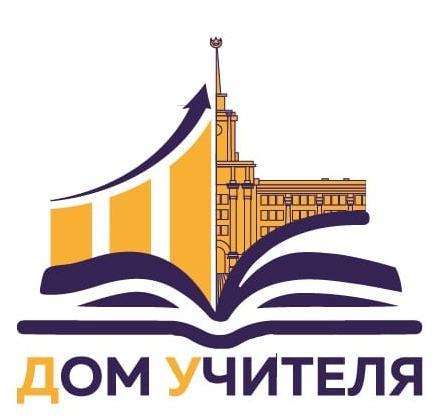 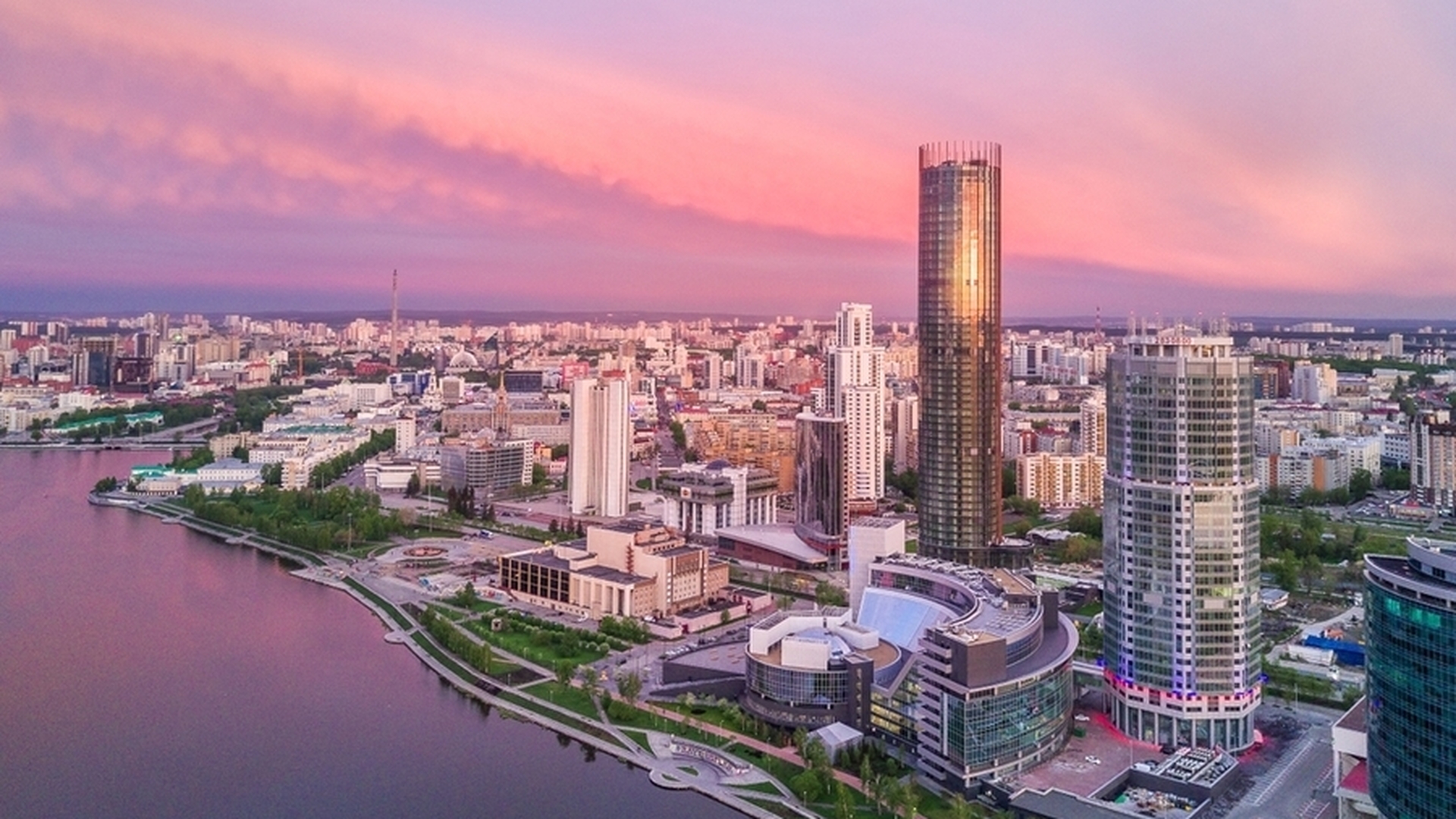 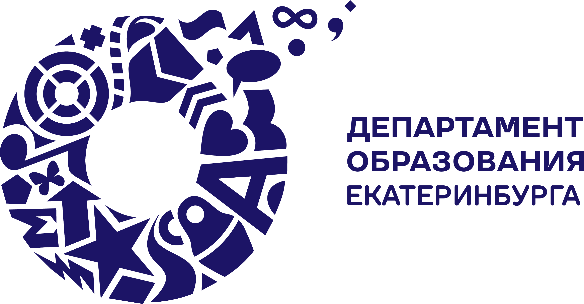 МБУ ИМЦ «Екатеринбургский Дом Учителя»
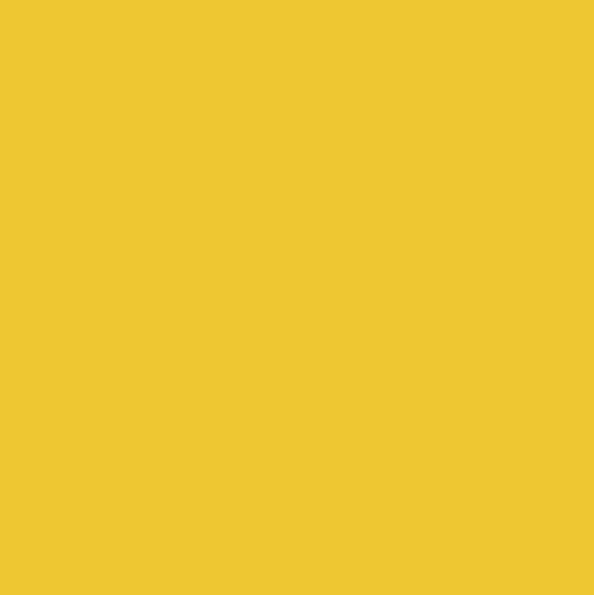 «Духовно-нравственное воспитание детей на основе православной культуры»

Алена Михайловна Крюкова,
директор МБУ ИМЦ 
«Екатеринбургский Дом Учителя»
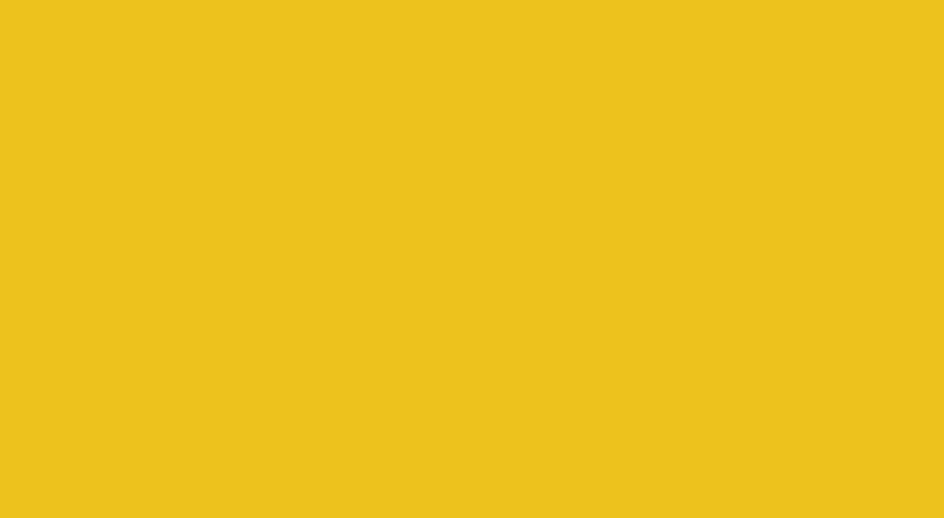 9 октября  2023 года
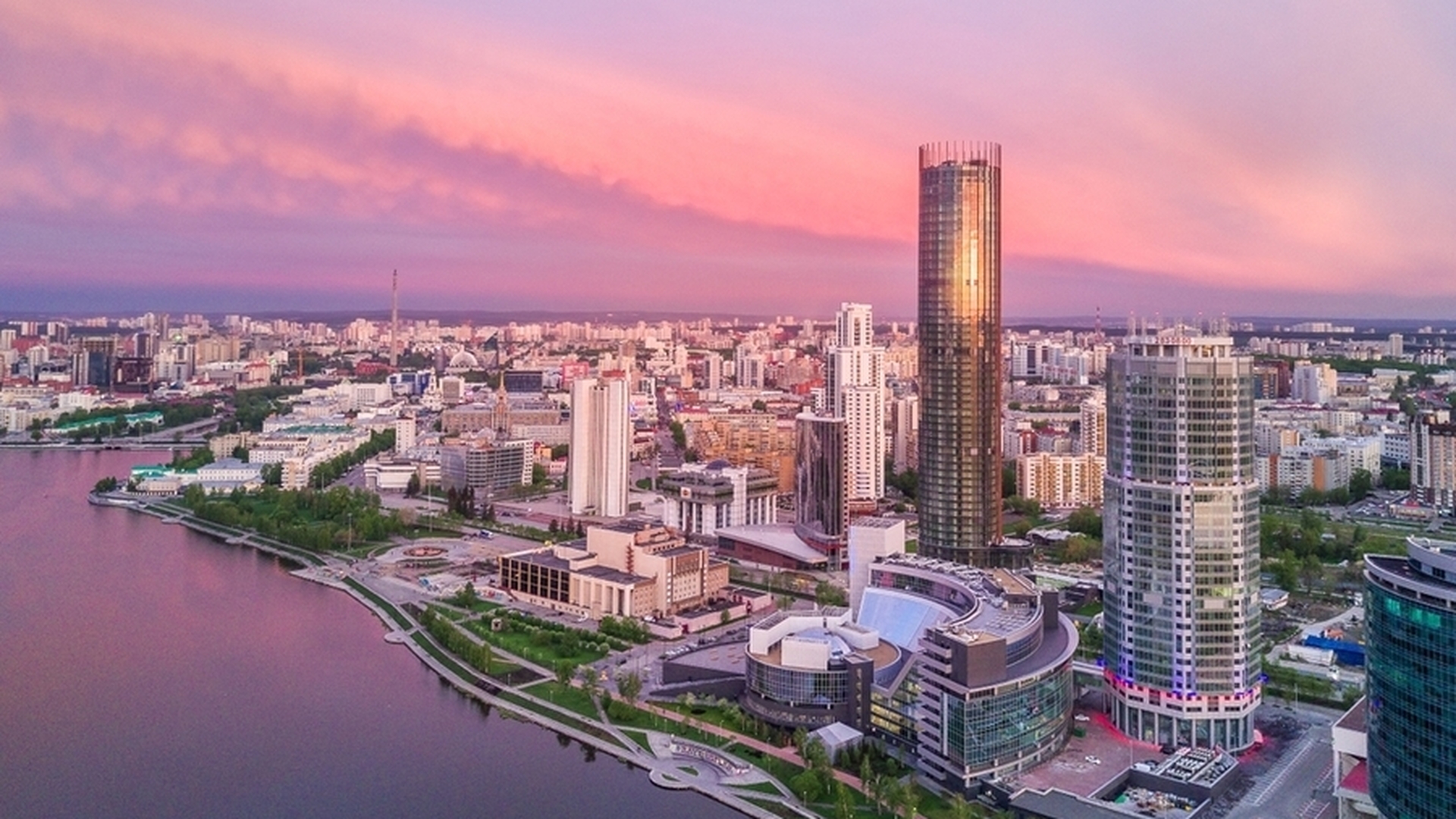 «Екатерининский проект»
Муниципальное бюджетное учреждение 
Информационно-методический центр 
«Екатеринбургский Дом Учителя»
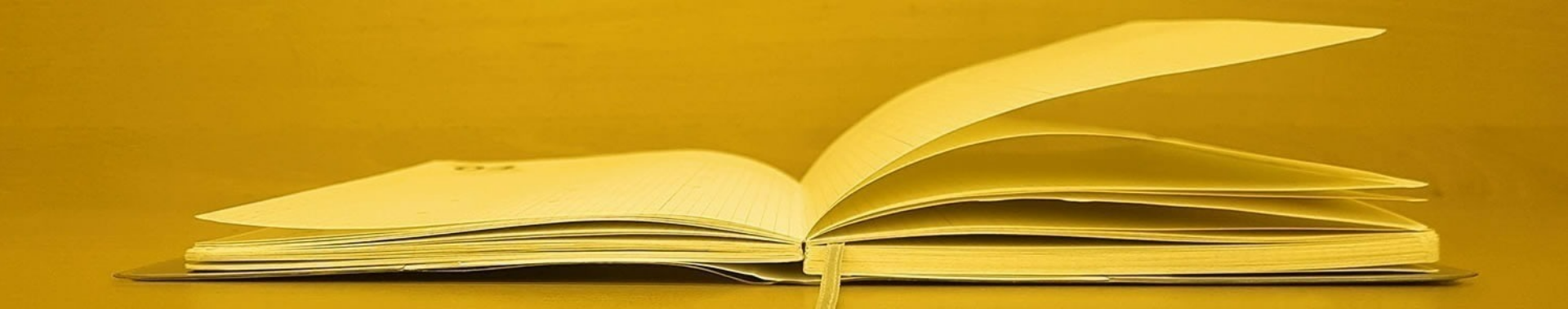 Задачи проекта :
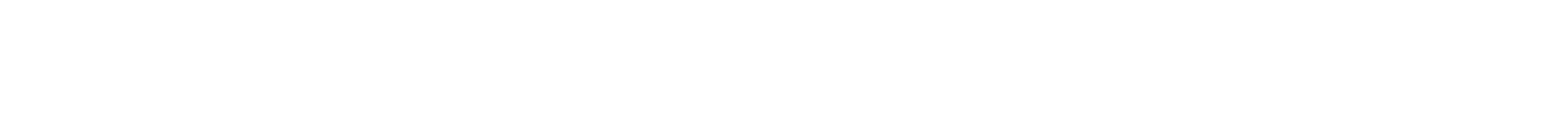 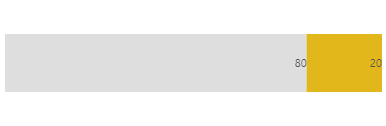 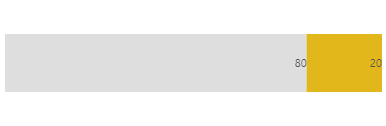 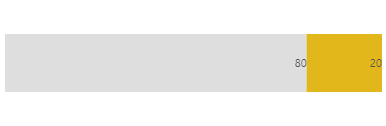 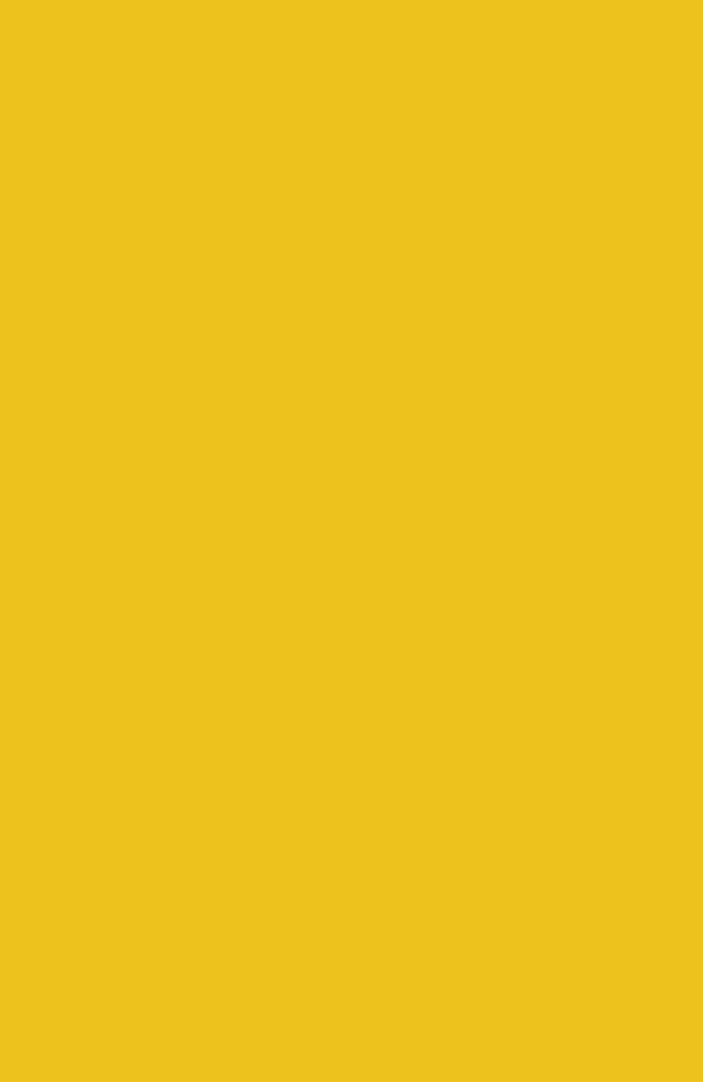 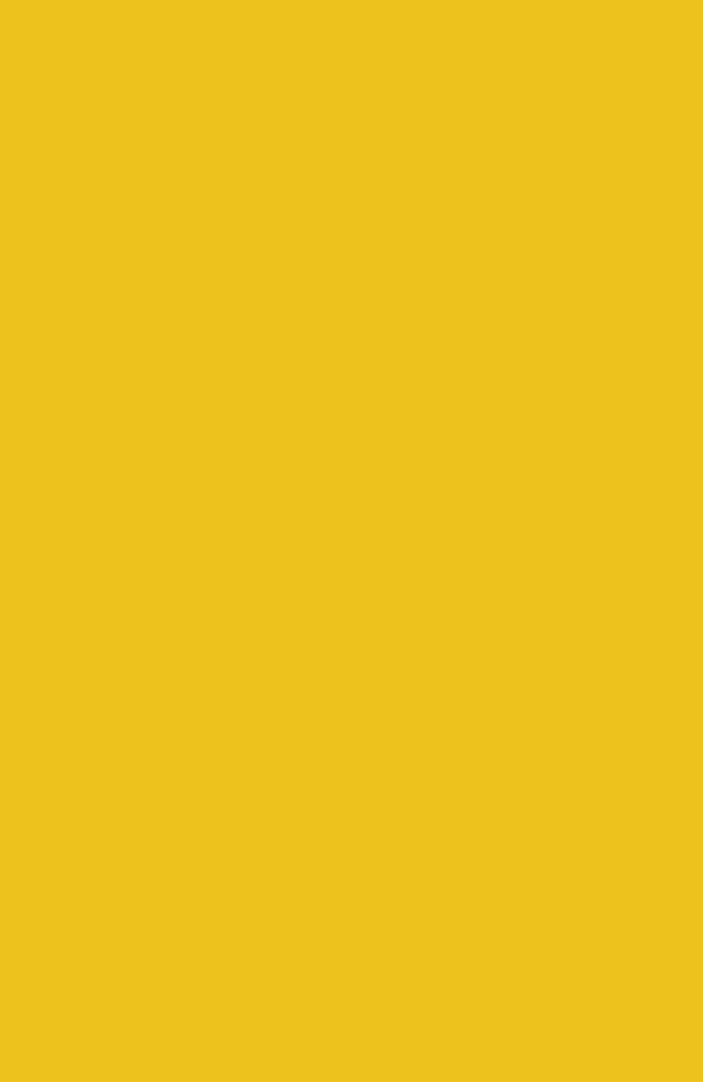 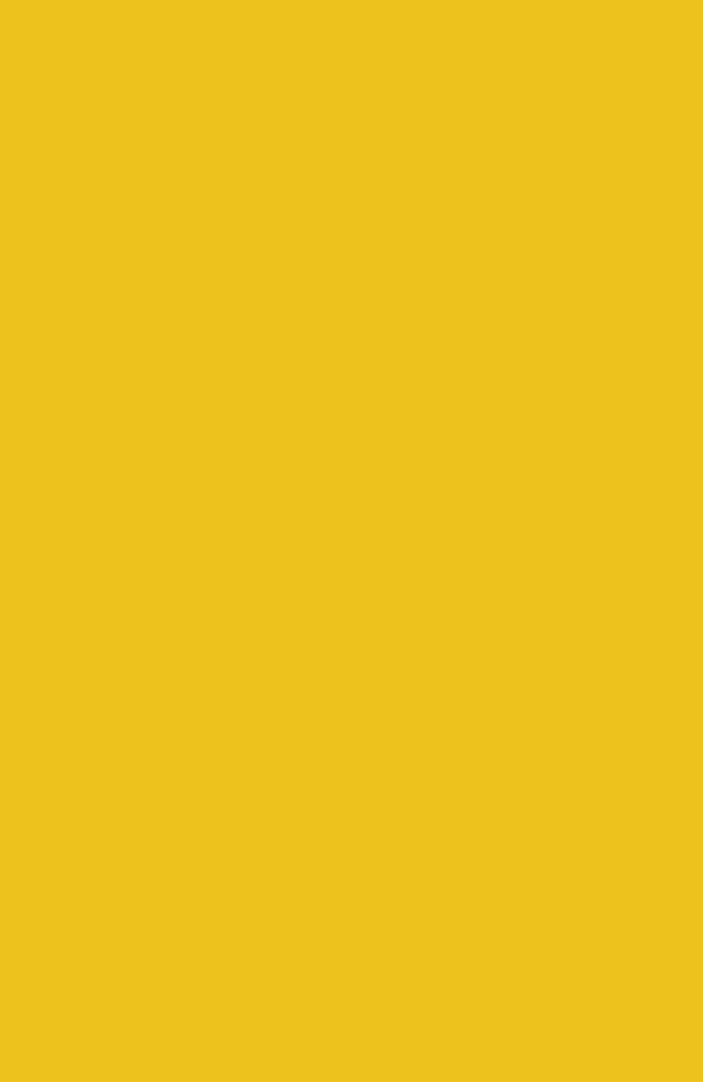 Создание условий для повышения профессиональной компетентности педагогов
Создание условий для мотивации представителей образовательного комплекса города на участие в событиях проекта
Информирование представителей педагогической и детской общественности об образе покровительницы Екатеринбурга святой Екатерины
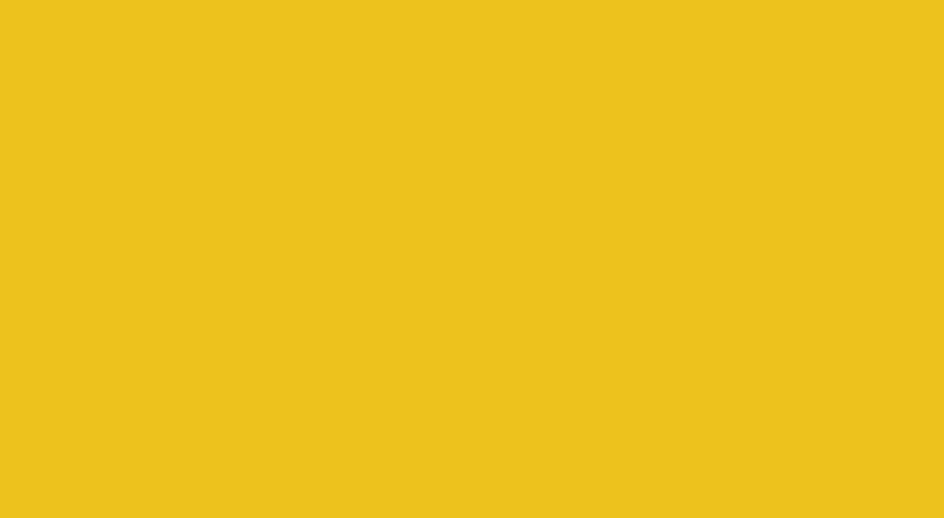 Курс «Основы православной 
культуры» 
Рождественские чтения (очный  формат)
Тема «Православная и отечественная культура : потери и приобретения минувшего, образ будущего»
Обучение на платформе «Клевер»
(октябрь)
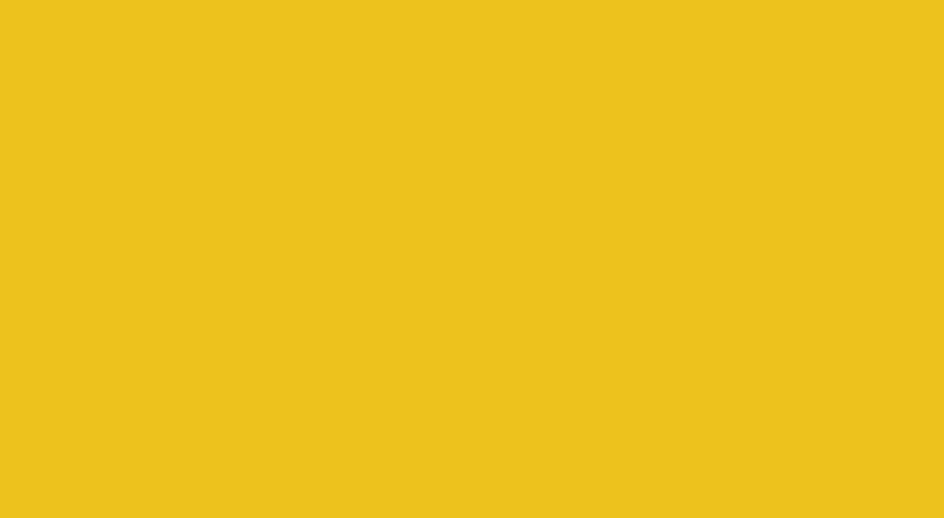 Предметная творческая лаборатория учителей.
Конкурс методических разработок «Воспитание святостью»(Епархия, УрГПУ)
«Екатерининские 
дни»
Сборник методических разработок (май)
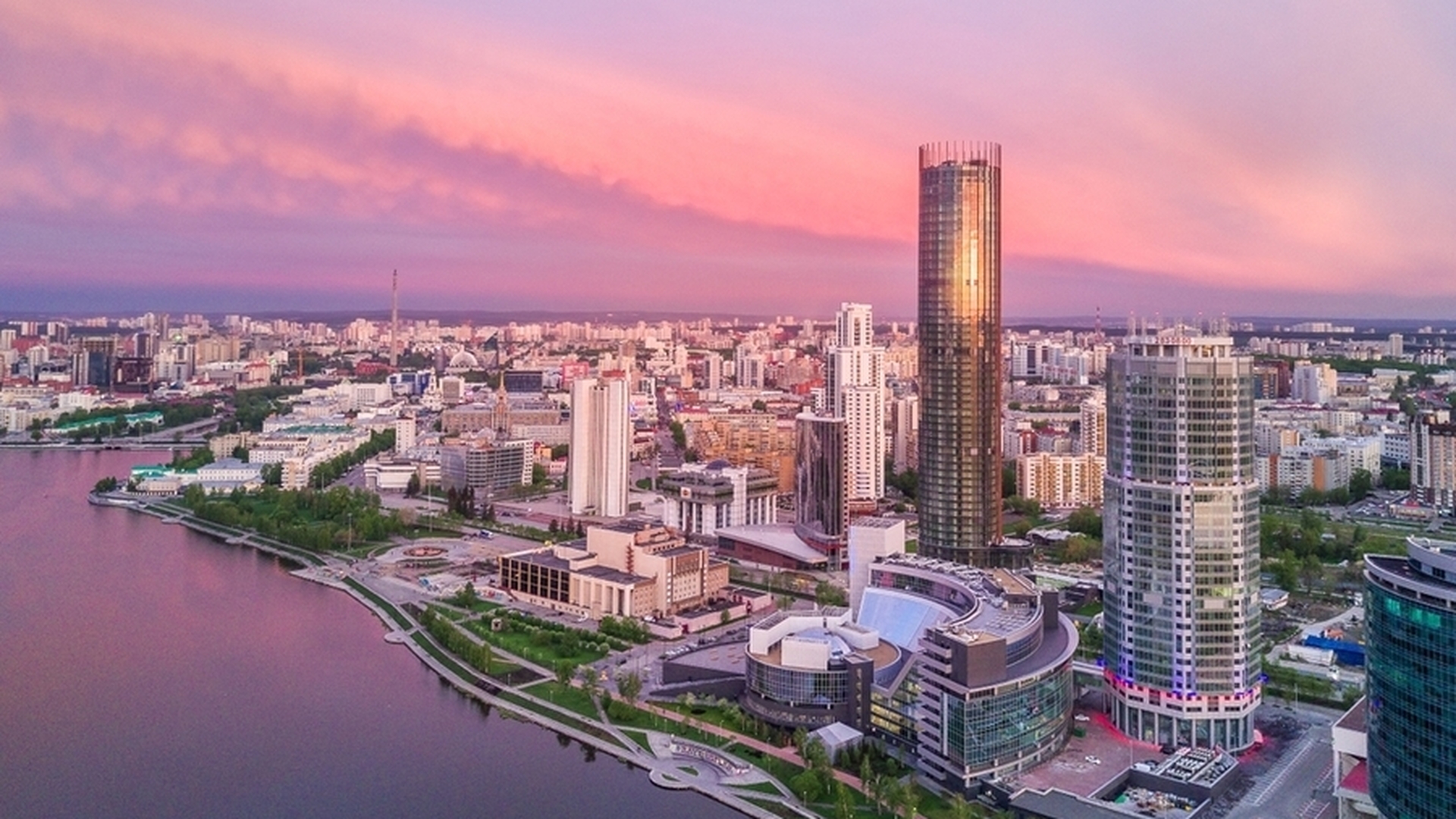 «Екатерининские дни» по обмену опытом преподавания курса «Основы православной культуры»
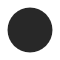 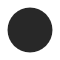 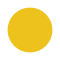 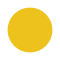 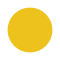 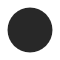 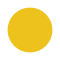 ноябрь
декабрь
март
февраль
апрель
октябрь
январь
Чкаловский 
район
Железнодорожный
и Октябрьский  
районы
Ленинский 
район
Верх-Исетский 
район
Кировский  
район
Орджоникидзевский район
Академический 
район
Покровительница Екатеринбурга
святая Екатерина
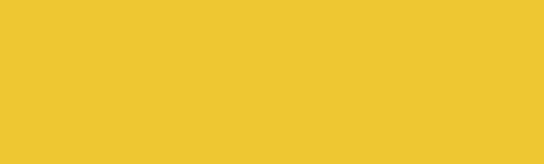 ВК  (аккаунт «Екатеринбургский Дом Учителя) рубрики  «Покровительница Екатеринбурга» и  «Храмы святой Екатерины в разных уголках мира» (октябрь-июнь)
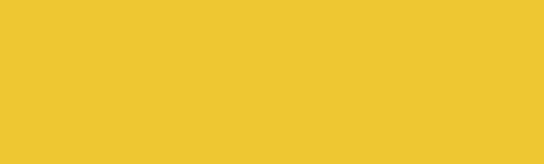 «Екатерининский урок» (7 декабря)
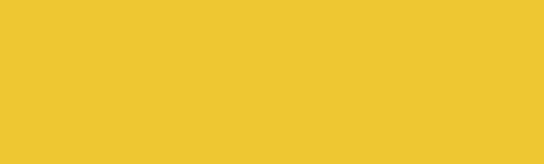 Разработка и выпуск настольной игры для дошкольников и школьников « Ценности жизни» (ноябрь)
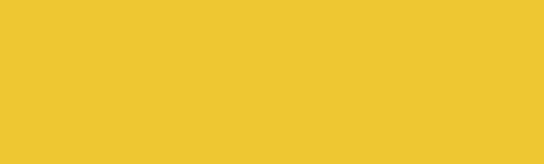 Создание ролика о святой Екатерине , покровительнице города Екатеринбурга
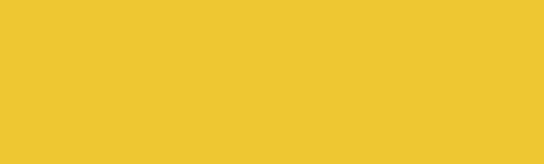 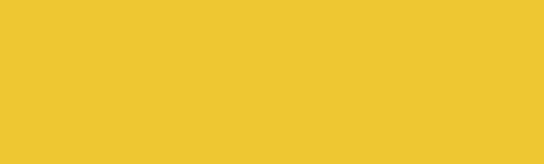 Разработка и проведение  познавательной игры для дошкольников и школьников «Екатерининские изречения» (январь)
Екатерининские чтения 

«Воспитывающее событие: смыслы и ценности» для педагогов ДОО, ОО ( март)
Городской семинар-практикум «Воспитательный потенциал православной культуры»  (февраль)
Конкурс дизайн-макетов
среди детей и взрослых 
(социальная реклама)
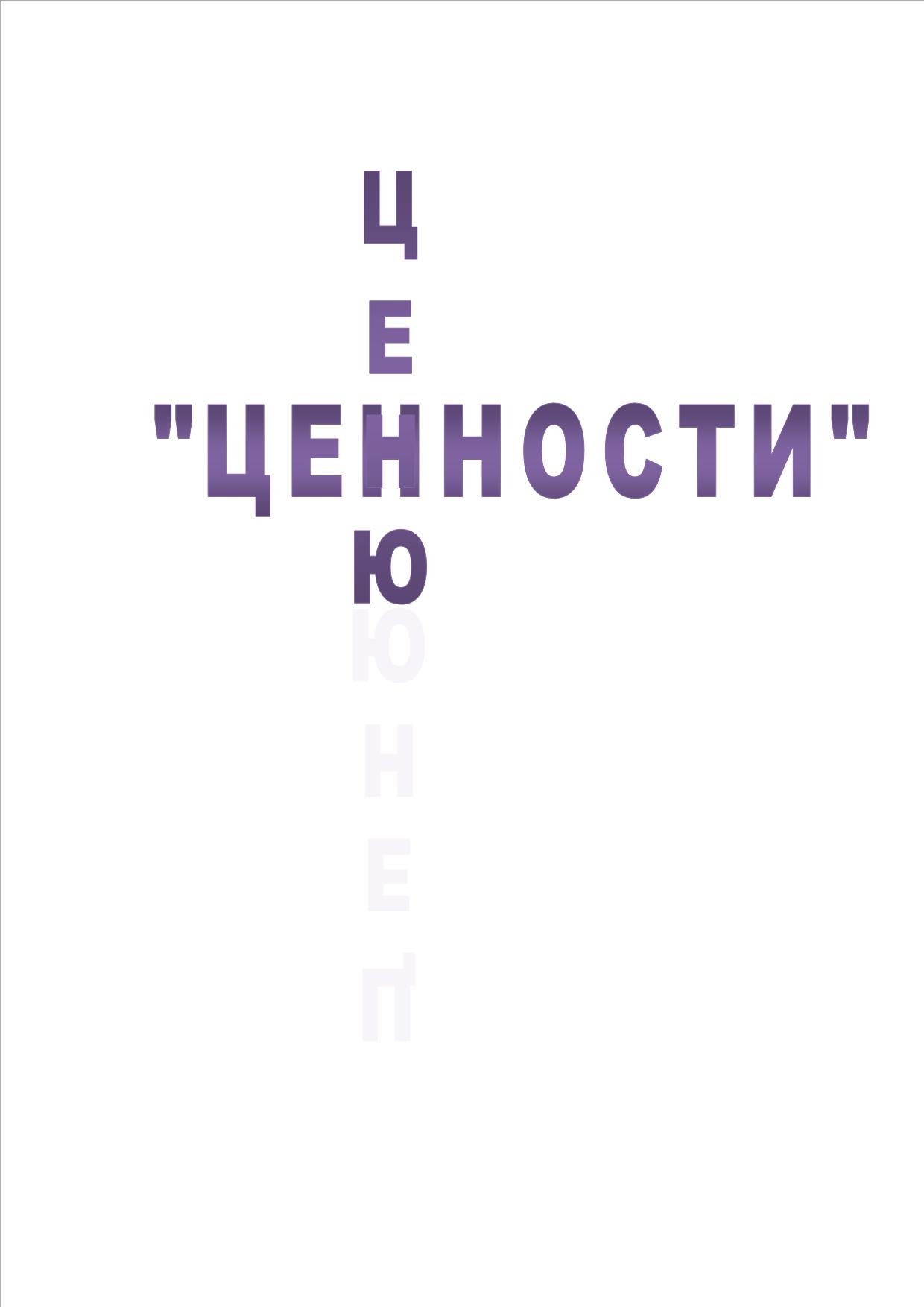 «Екатерининские курсы» по ораторскому мастерству (октябрь)
Выпуск детской книжки-брошюры «Ручейки добра» (стихи, рисунки, рассказы про ценности и добродетели)
«Екатерининское портфолио»
«Образовательный тур лучших педагогов по святым местам «Золотого кольца России» (июль)